Χρόνος καί αἰωνιότητα στόν Πλωτῖνο Ενότητα 9η: Κριτική των Πρότερων Θεωριών Περί Χρόνου ΙΙ Ελένη ΠερδικούρηΣχολή Ανθρωπιστικών και Κοινωνικών ΣπουδώνΤμήμα Φιλοσοφίας
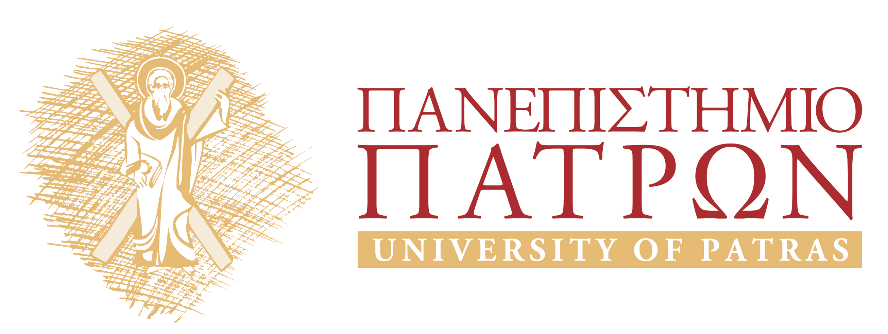 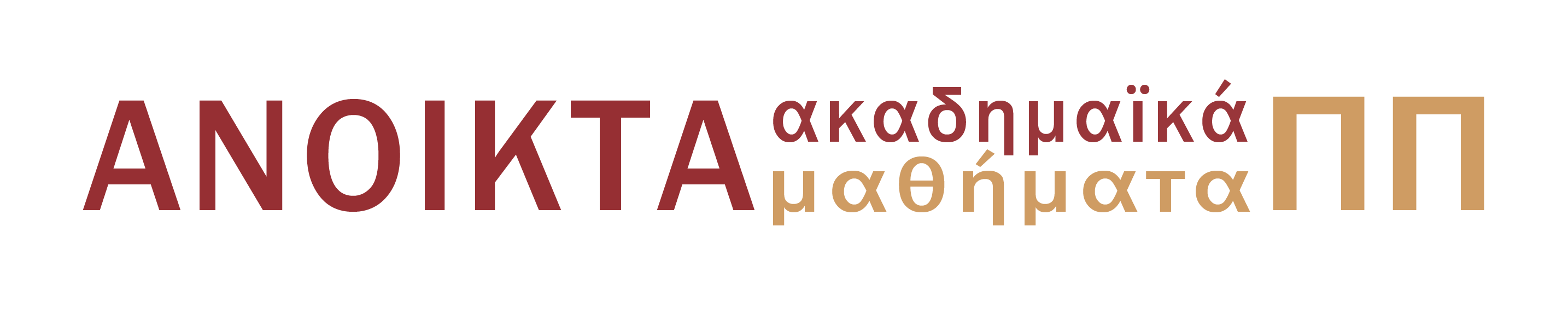 Σκοπός ενότητας
Διεξοδική μελέτη και ολοκλήρωση  του 9ου κεφαλαίου της πραγματείας του Πλωτίνου Περί αἰώνος καί χρόνου                 ΙΙΙ 7 [45] 8.


Ο Πλωτῖνος στο συγκεκριμένο κεφάλαιο συνεχίζει την κριτική του κατά των πρότερων Θεωριών περί Χρόνου. Το κεφάλαιο είναι αφιερωμένο στην κριτική της θέσης του Ἀριστοτέλη περί χρόνου.
Φυσικά, Δ 11, 219b1-2
«τοῦτο γάρ ἐστιν ὁ χρόνος, ἀριθμὸς κινήσεως κατὰ τὸ πρότερον καὶ ὕστερον»

ἀριθμὸς             μέτρον 
                    (μικρή τροποποίηση του Πλωτίνου)
Φυσικά, Δ 10, 217b και επόμενα
«...ὅτι μὲν οὖν ἢ ὅλως οὐκ ἔστιν ἢ μόλις καὶ ἀμυδρῶς, ἐκ τῶνδέ τις ἂν ὑποπτεύσειεν»


Ποιοι είναι οι λόγοι για την παραπάνω υποψία, για το ότι θα μπορούσε να ειπωθεί ότι οριακά ο χρόνος δεν υπάρχει από μόνος του;


            Οι λόγοι αυτοί αναφέρονται στα Φυσικά, Δ 10, 218a:

Ούτε το παρελθόν υπάρχει,
Ούτε το μέλλον υπάρχει,
Το παρόν είναι και δεν είναι.
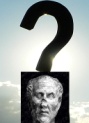 Οι λόγοι για το ότι ο χρόνος είτε δεν υπάρχει από μόνος του είτε για το ότι υπάρχει μόλις και αμυδρώς
1ος λόγος: 
Οι υποδιαιρέσεις, αυτά τα συστατικά του χρόνου δεν υπάρχουν είτε θεωρήσουμε τον χρόνο ως ἄπειρο χρόνο είτε εάν τον θεωρήσουμε ως ένα συγκεκριμένο χρονικό διάστημα.
 
2ος λόγος: 
Ο χρόνος μάς παρουσιάζεται ως ένα συνεχές μέγεθος γιατί δεν έχει διαστάσεις.
 
Συνήθως παριστάνουμε τον χρόνο ως μία ευθεία που δεν έχει αρχή και τέλος. Οι στιγμές του χρόνου είναι υποδιαιρέσεις αυτής της ευθείας.
 
Ο χρόνος δεν έχει διαστάσεις συνίσταται σε μία συνεχή ροή.
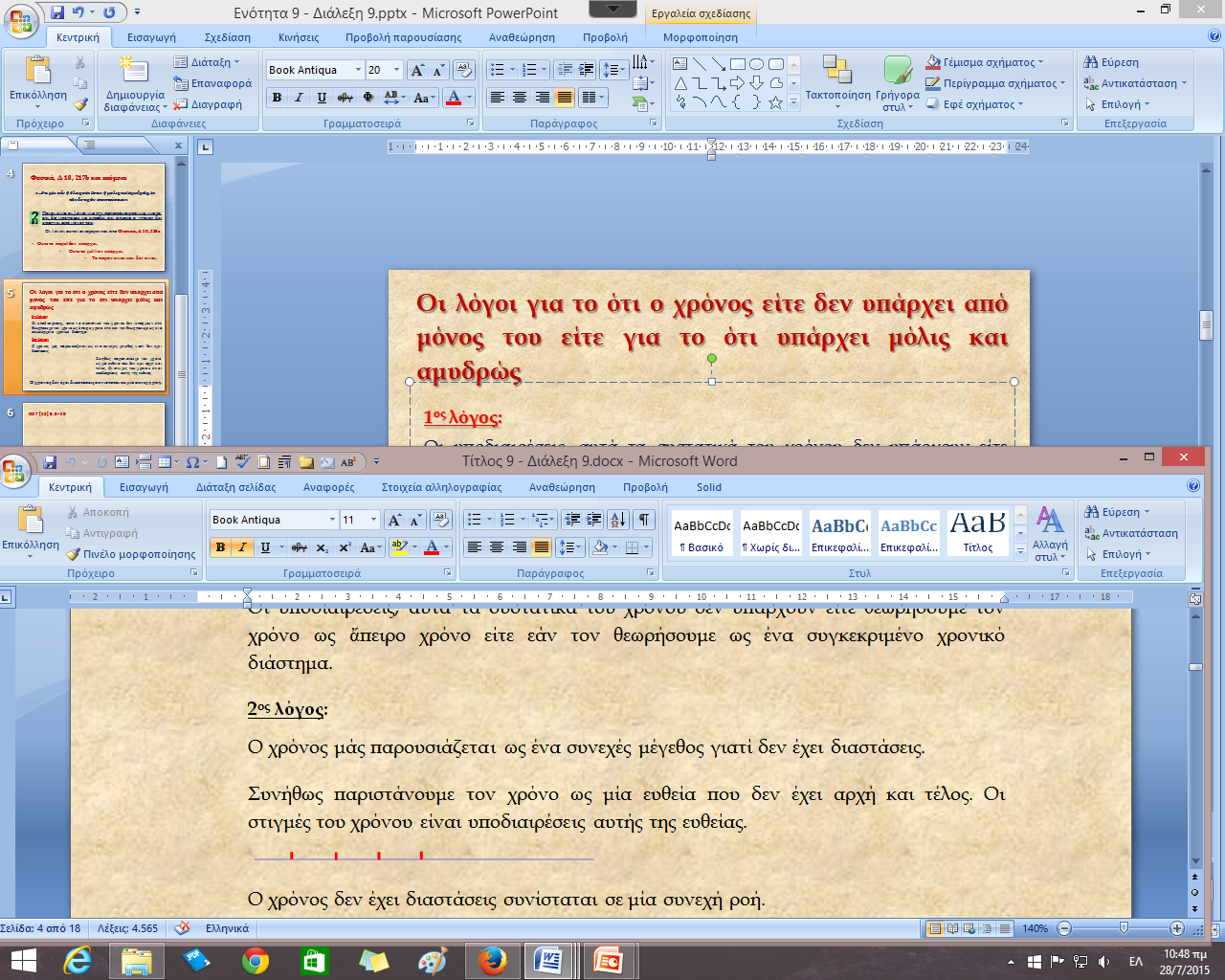 Ποια είναι αυτά τα υπαρκτά μέρη από τα οποία απαρτίζεται ο χρόνος;
Το παρελθόν και το μέλλον δεν υπάρχουν. Ο χρόνος θα έπρεπε να απαρτίζεται από μέρη που το καθένα είναι νῦν, που το καθένα είναι τώρα.
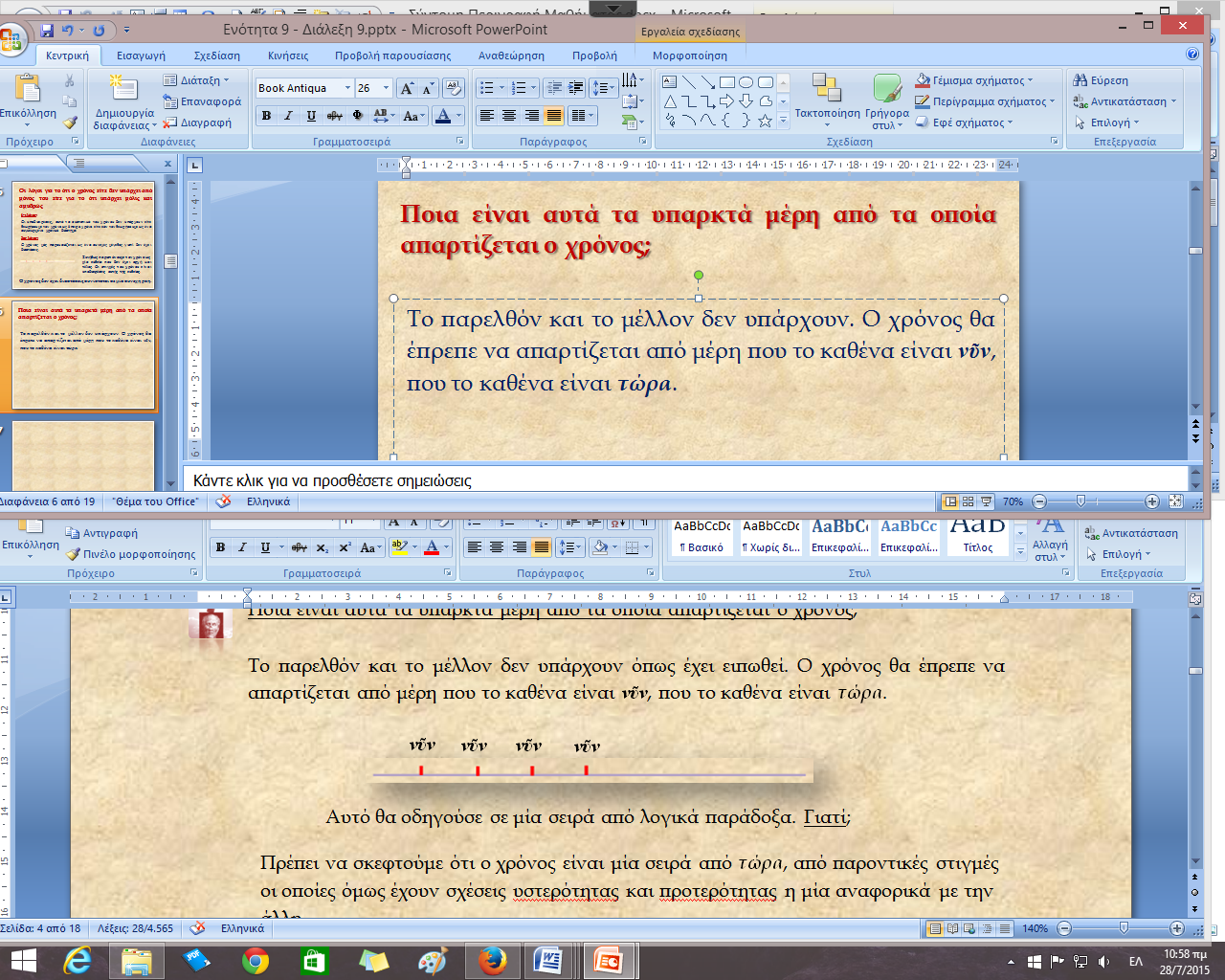 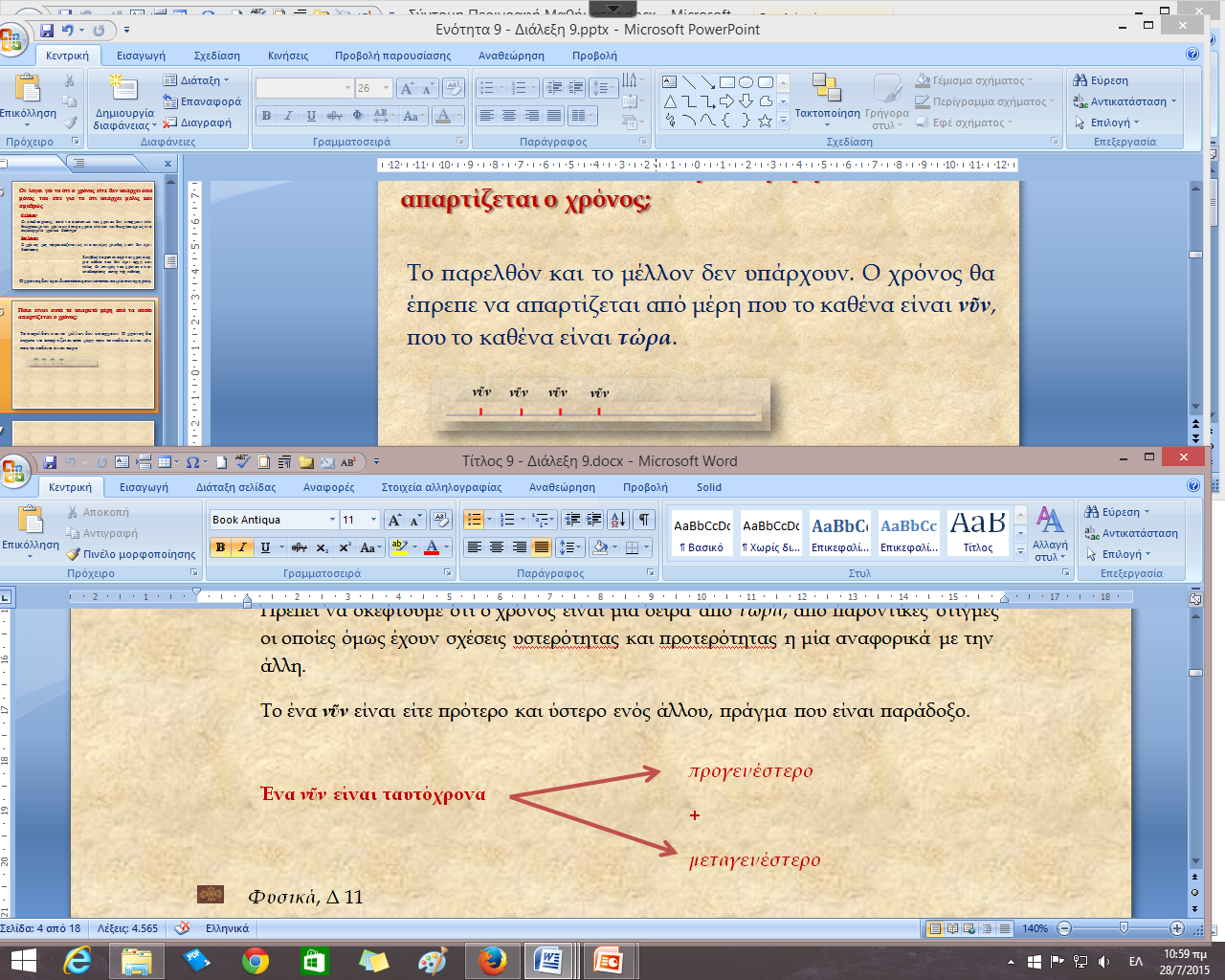 Πώς γίνεται αντιληπτός ο χρόνος για τον Ἀριστοτέλη;
Ο Ἀριστοτέλης θεωρεί ότι ο χρόνος γίνεται αντιληπτός μέσω της κίνησης, ως κάτι που σχετίζεται με την κίνηση. 
Η κίνηση αφορά ένα διάστημα, το διάστημα που διανύει το σώμα που κινείται μέσα στον συγκεκριμένο χρόνο.
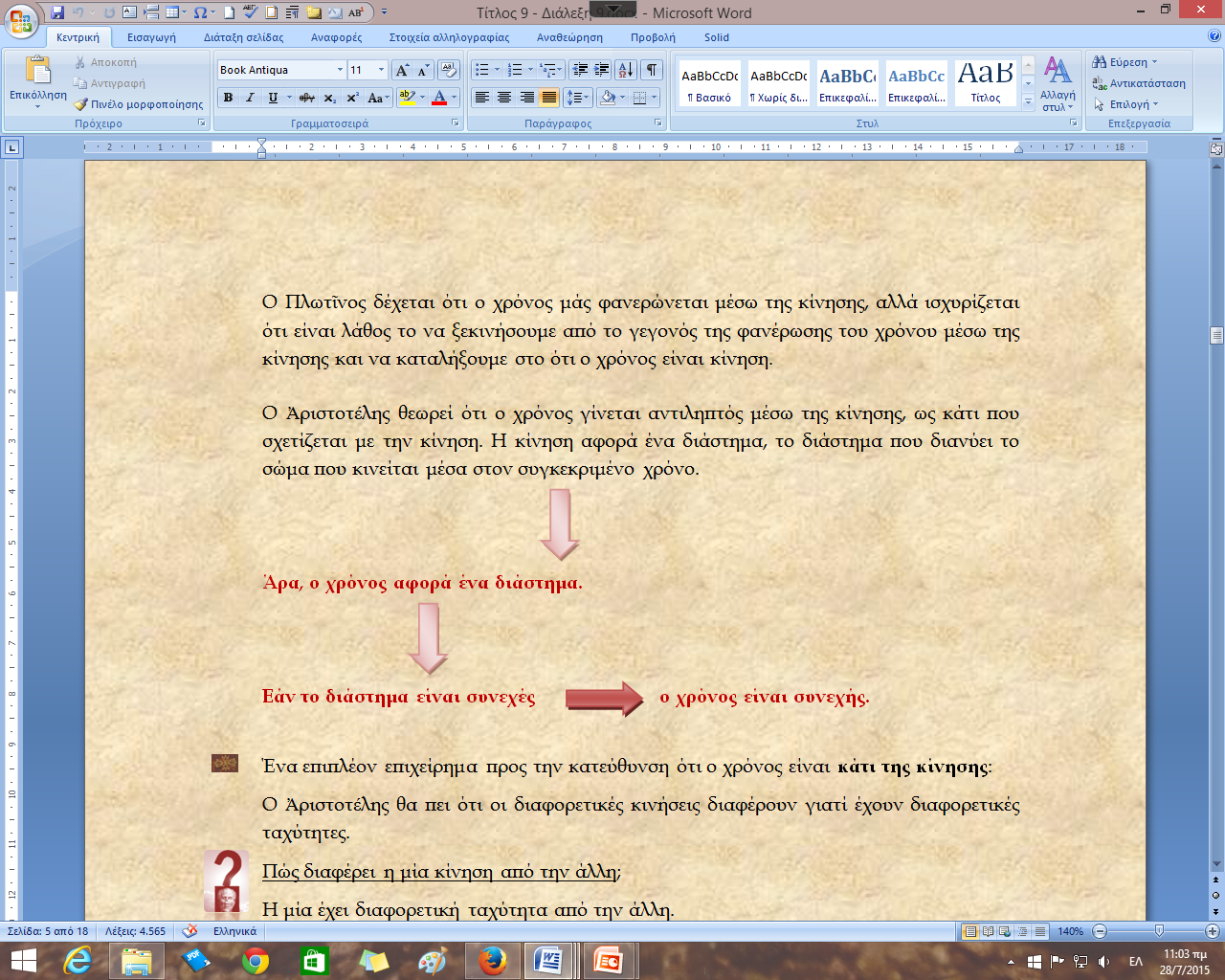 Τι είναι, λοιπόν, ο χρόνος για τον Ἀριστοτέλη;
Ο χρόνος είναι αυτό με βάση το οποίο μετράμε την κίνηση.

Με άλλα λόγια, ο χρόνος για τον Ἀριστοτέλη είναι μονάδα μέτρησης της κίνησης κατά το πριν και το μετά.
 
Θα μπορούσε να ειπωθεί ότι αυτή είναι μία ικανοποιητική θεωρία;
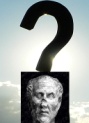 1η παρατήρηση
ΙΙΙ 7 [45] 9. 1–2
«Ἀριθμὸς δὲ κινήσεως ἢ μέτρον – βέλτιον γὰρ οὕτω συνεχοῦς οὔσης – πῶς, σκεπτέον».
     Γιατί είναι προτιμότερο το μέτρον από τον ἀριθμό;
 Επειδή η κίνηση και ο χρόνος δεν αριθμούνται, μετριούνται. 
Η κίνηση, όπως και ο χρόνος, δεν είναι αριθμητό πλήθος αλλά μετρούμενο μέγεθος.

                                    Πώς διαφέρουν; Δε λέμε κίνηση 1, 2, 3,...
Αλλά η κίνηση μετράται, δηλαδή λέμε κίνηση από το α ως το β, από το β ως το γ, κ.λ.π (κίνηση από το α  β, γ  δ, κ.λ.π.).
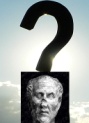 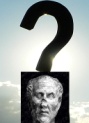 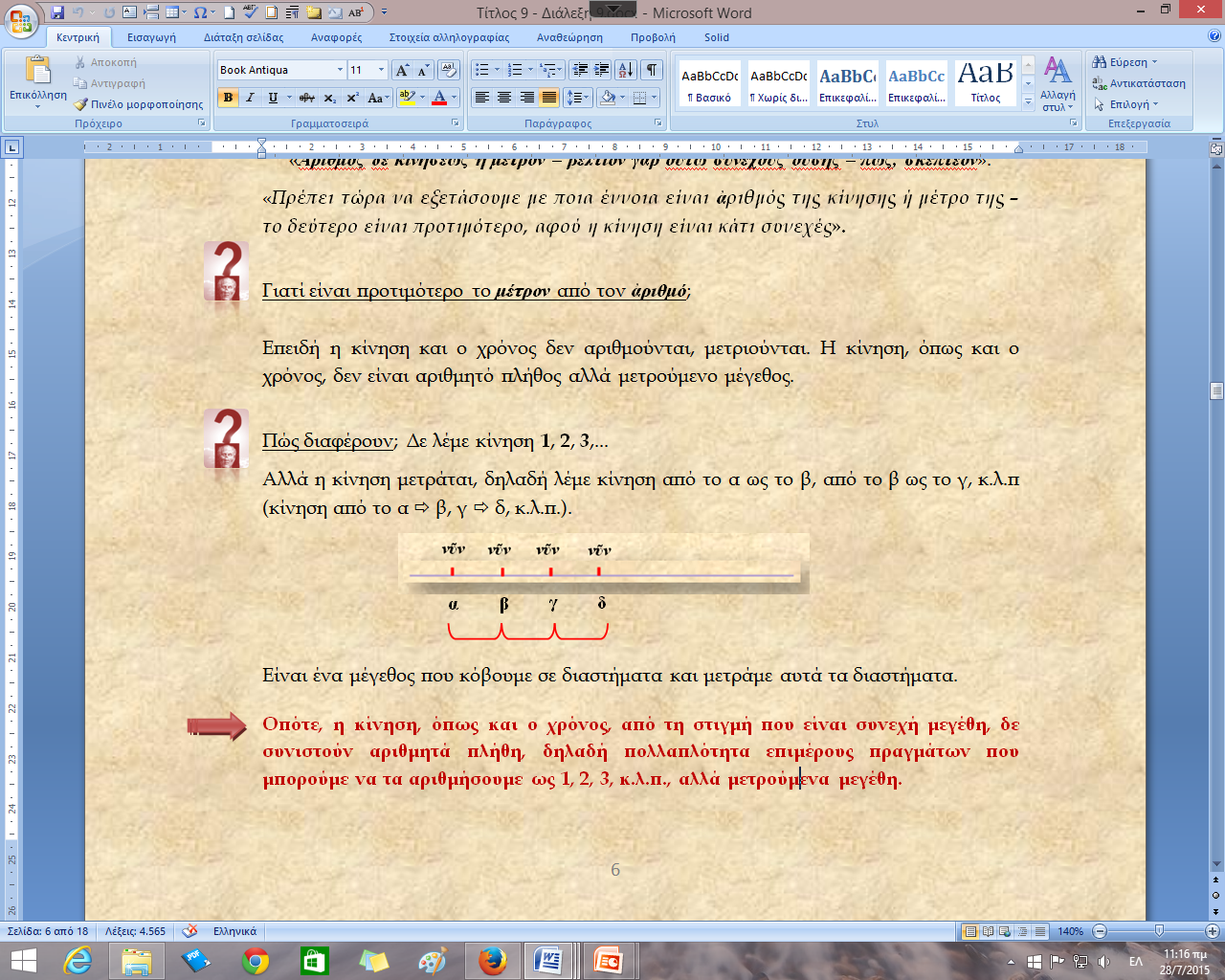 2η παρατήρηση
ΙΙΙ 7 [45] 9. 2–6
«Και αν τούτο λέγεται προκειμένου για κάθε κίνηση, πρέπει πρώτα να προβληματιστούμε και εδώ, όπως και στην περίπτωση της διάρκειας της κίνησης, γι' αυτό το 'κάθε'. Διότι πώς μπορεί κανείς να αριθμήσει την άτακτη και ανώμαλη κίνηση; Και ποιος θα ήταν ο ἀριθμός ή το μέτρο της, και το μέτρο της ως προς τι;».     

Ο χρόνος ως μέτρο αφορά κάθε κίνηση ή όχι;
  Εάν ο χρόνος είναι κάθε κίνηση, υπήρχε χρόνος πριν από το σύμπαν. 

Αυτό όμως το απορρίπτει ρητά ο Πλάτων, γιατί ο ίδιος στον Τίμαιο λέει ότι ο χρόνος γεννήθηκε μαζί με το σύμπαν.
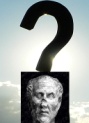 5η παρατήρηση
ΙΙΙ 7 [45] 9. 17–31
Τι σημαίνει ότι θα παρακολουθεί την κίνηση ο χρόνος;

Η κίνηση ορίζεται ως διάστημα της κίνησης, δηλαδή είναι το μήκος που διανύει ένα σώμα που κινείται μέσα στον χώρο (το διάστημα D1–D2):
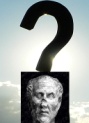 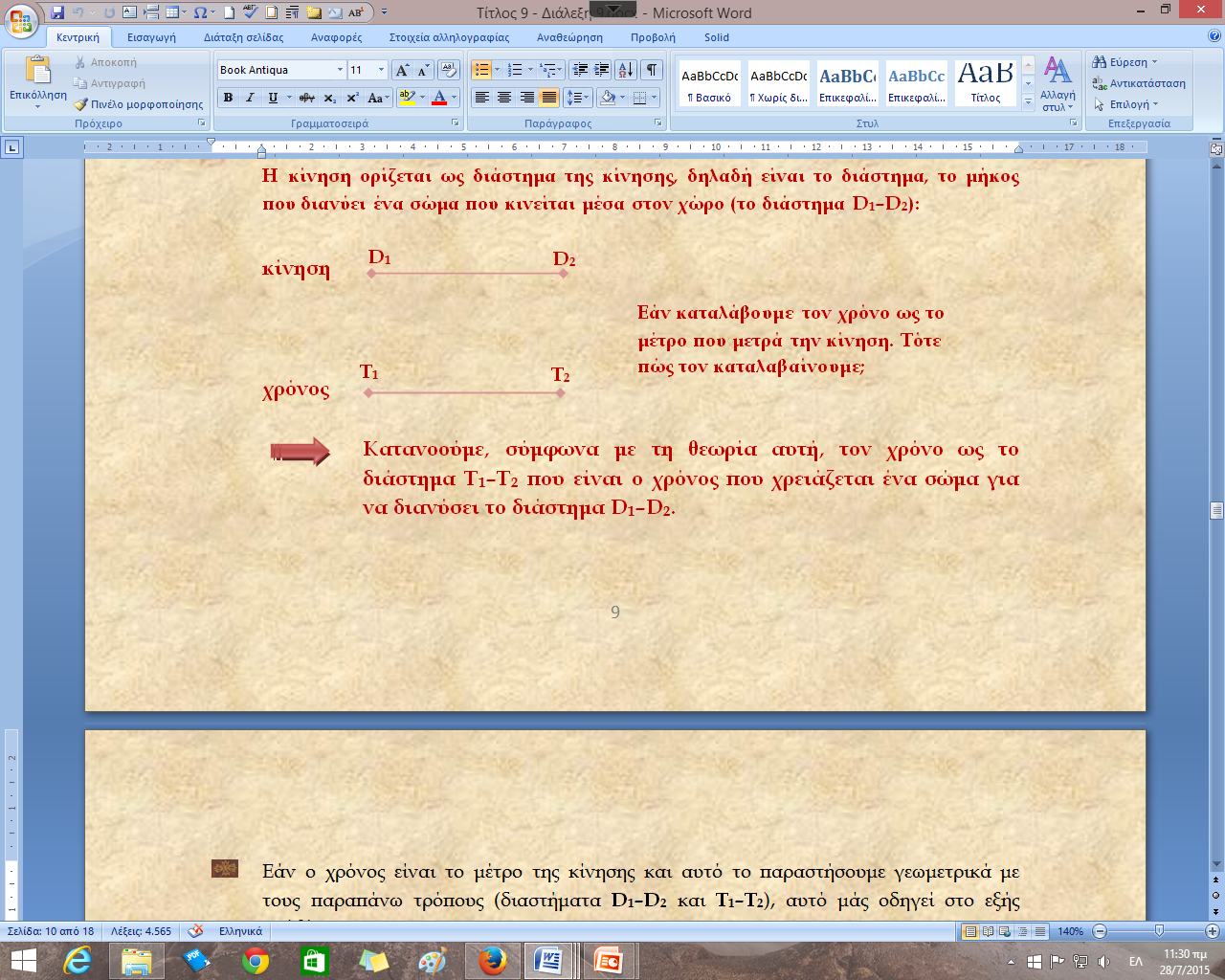 9η παρατήρηση
ΙΙΙ 7 [45] 9. 55–68
Επιστροφή στον ἀριστοτελικό ορισμό και γενικότερη προσπάθεια του Πλωτίνου να αποσαφηνίσει την έννοια του χρόνου.
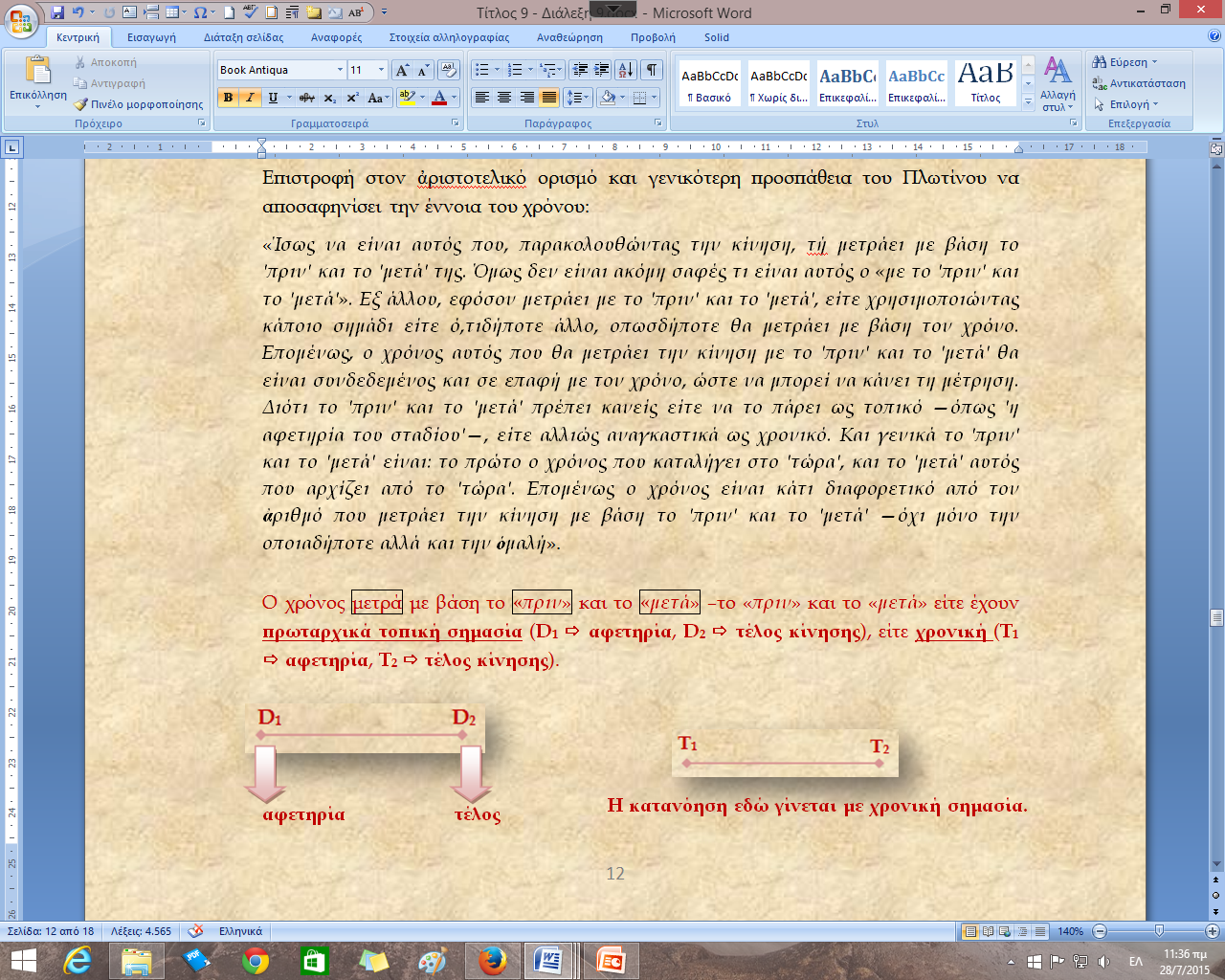 10η παρατήρηση
ΙΙΙ 7 [45] 9. 68–75 (Αναφορά στο Δ 14, 223 a21–29)
«...πότερον δὲ μὴ οὔσης ψυχῆς εἴη ἂν ὁ χρόνος ἢ οὔ, ἀπορήσειεν...»
 
Θα υπήρχε ο χρόνος, εάν δεν υπήρχε η ψυχή η οοία ακριβώς τον αντιλαμβάνεται;
 
«...ἄν τις. ἀδυνάτου γὰρ ὄντος εἶναι τοῦ ἀριθμήσοντος ἀδύνατον καὶ ἀριθμητόν τι εἶναι, ὥστε δῆλον ὅτι οὐδ' ἀριθμός».
 
Εάν δεν υπάρχει κάποιο ὑποκείμενον που απαριθμεί, δεν μπορεί να υπάρξει ο ἀριθμός, λέει ο Ἀριστοτέλης. 

«...ἀριθμὸς γὰρ ἢ τὸ ἠριθμημένον ἢ τὸ ἀριθμητόν εἰ δὲ μηδὲν ἄλλο πέφυκεν ἀριθμεῖν ἢ ψυχὴ καὶ ψυχῆς νοῦς, ἀδύνατον εἶναι χρόνον ψυχῆς μὴ οὔσης,...».
 
Εάν δεν είναι σε κανενός πράγματος τη φύση πλην της ψυχῆς, και μάλιστα του νοῦ της ψυχῆς, να αριθμεί τα πράγματα, τότε φαίνεται να είναι αδύνατο να υπάρχει ο χρόνος χωρίς να υπάρχει η ψυχή που τον αντιλαμβάνεται.
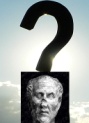 11η παρατήρηση
ΙΙΙ 7 [45] 9. 75–78
«Και αφού ο χρόνος είναι και λέγεται ότι είναι ἄπειρος, πώς μπορεί να έχει ἀριθμό; Εκτός αν κανείς πάρει ένα μέρος του και τό μετρήσει —οπότε όμως ο χρόνος θα ενυπάρχει σε αυτό και πριν να γίνει η μέτρηση».
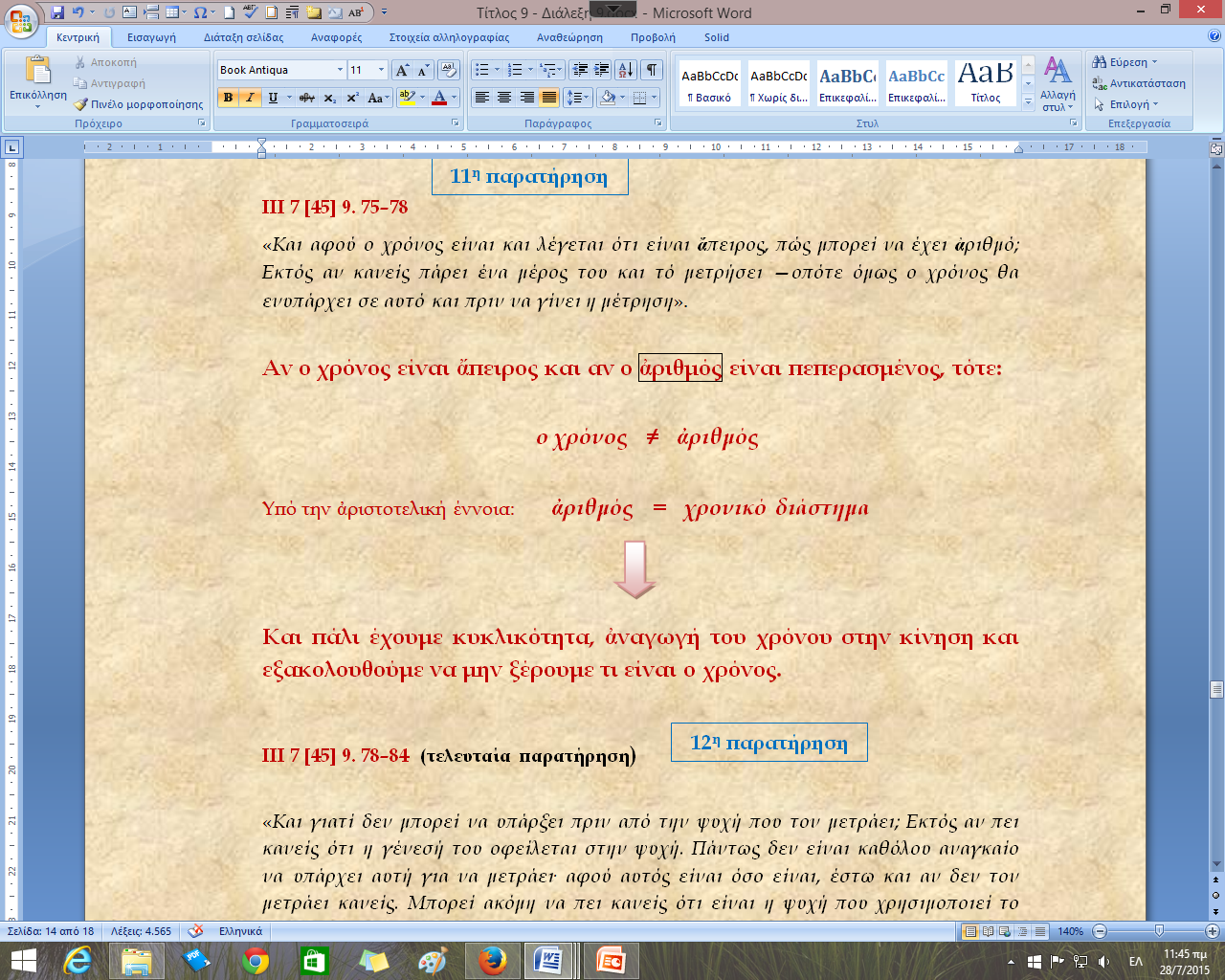 12η παρατήρηση
ΙΙΙ 7 [45] 9. 78–84
Το ότι η ψυχή μετράει τον χρόνο δεν συνεπάγεται ότι ο χρόνος εξαρτάται ως προς την ύπαρξή του απ' αυτήν εκτός αν αυτή τον γεννά.
Ο Πλωτῖνος προχωρά προς τη δική του θέση: ο χρόνος είναι προϊόν της Ψυχῆς, σχετίζεται με τον τρόπο που η Ψυχή μετράει τον ἑαυτό της.

Ο χρόνος κατανοείται ὀντολογικά και όχι κοσμολογικά.


Ο χρόνος κατανοείται ως παράγωγο της Ψυχῆς, όχι όμως ως εξωτερικό προϊόν όπως είναι ο αἰσθητός κόσμος, αλλά η ίδια η Ψυχή παράγει τον ἑαυτό της ως χρονικότητα, γιατί; 
 
Γιατί η Ψυχή με αυτόν τον τρόπο διακρίνεται από τον Νοῦ, νοεί τα περιεχόμενά της που είναι τα περιεχόμενα του Νοῦ διαδοχικά και αυτή η διαδοχικότητα της σκέψης της Ψυχῆς είναι ο χρόνος.
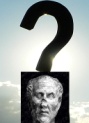 Εικόνες – Πηγές:
Σύμβολα:   
Bullets:
http://www.gutenberg.org/files/17330/17330-h/ 17330 -h.htm#linkC2HCH0002
Τέλος ενότητας
Σημείωμα Αναφοράς
Copyright Πανεπιστήμιο Πατρών, Ελένη Περδικούρη, 2015. «Χρόνος και Αιωνιότητα στον Πλωτίνο». Έκδοση: 1.0. Πάτρα 2015. Διαθέσιμο από τη δικτυακή διεύθυνση:
	
	eclass.upatras.gr/courses/PHIL1905
Χρηματοδότηση
Το παρόν εκπαιδευτικό υλικό έχει αναπτυχθεί στo πλαίσιο του εκπαιδευτικού έργου του διδάσκοντα.
Το έργο «Ανοικτά Ακαδημαϊκά Μαθήματα στο Πανεπιστήμιο Αθηνών» έχει χρηματοδοτήσει μόνο την αναδιαμόρφωση του εκπαιδευτικού υλικού. 
Το έργο υλοποιείται στο πλαίσιο του Επιχειρησιακού Προγράμματος «Εκπαίδευση και Δια Βίου Μάθηση» και συγχρηματοδοτείται από την Ευρωπαϊκή Ένωση (Ευρωπαϊκό Κοινωνικό Ταμείο) και από εθνικούς πόρους.
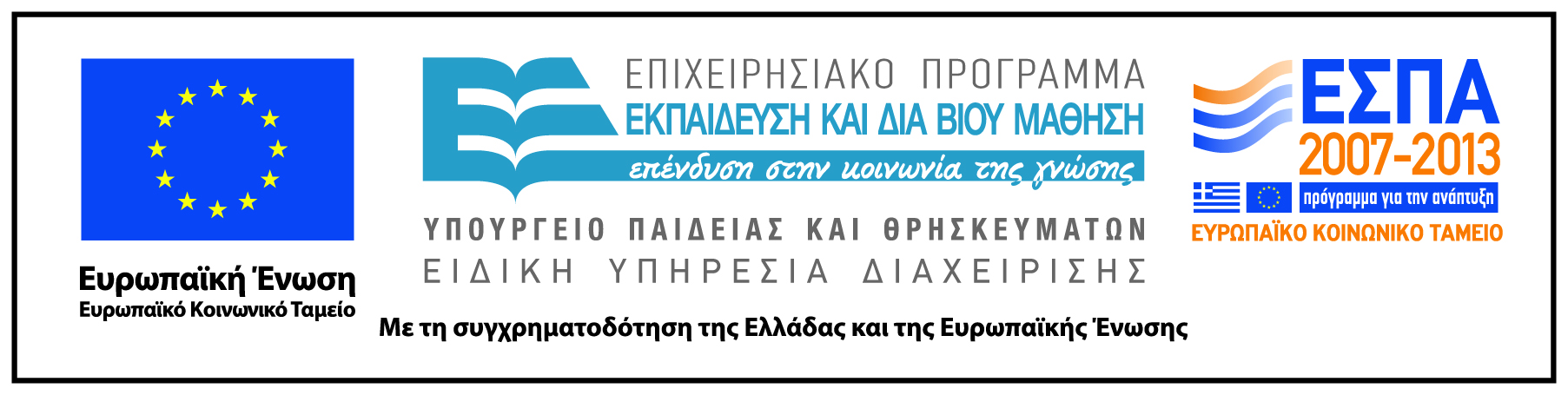 Σημείωμα Αδειοδότησης
Το παρόν υλικό διατίθεται με τους όρους της άδειας χρήσης Creative Commons Αναφορά, Μη Εμπορική Χρήση Παρόμοια Διανομή 4.0 [1] ή μεταγενέστερη, Διεθνής Έκδοση.   Εξαιρούνται τα αυτοτελή έργα τρίτων π.χ. φωτογραφίες, διαγράμματα κ.λ.π., τα οποία εμπεριέχονται σε αυτό και τα οποία αναφέρονται μαζί με τους όρους χρήσης τους στο «Σημείωμα Χρήσης Έργων Τρίτων».



    
                 
[1] http://creativecommons.org/licenses/by-nc-sa/4.0/


Ως Μη Εμπορική ορίζεται η χρήση:
που δεν περιλαμβάνει άμεσο ή έμμεσο οικονομικό όφελος από την χρήση του έργου, για το διανομέα του έργου και αδειοδόχο
που δεν περιλαμβάνει οικονομική συναλλαγή ως προϋπόθεση για τη χρήση ή πρόσβαση στο έργο
που δεν προσπορίζει στο διανομέα του έργου και αδειοδόχο έμμεσο οικονομικό όφελος (π.χ. διαφημίσεις) από την προβολή του έργου σε διαδικτυακό τόπο
Ο δικαιούχος μπορεί να παρέχει στον αδειοδόχο ξεχωριστή άδεια να χρησιμοποιεί το έργο για εμπορική χρήση, εφόσον αυτό του ζητηθεί.
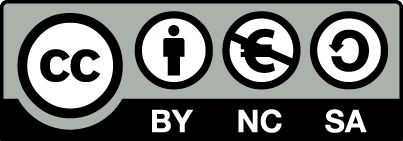